B
Centri di ordine n
Centri di ordine n - 1
Mercato dei centri di ordine n
Mercato dei centri di ordine n - 1
Principio del traffico (k=4)
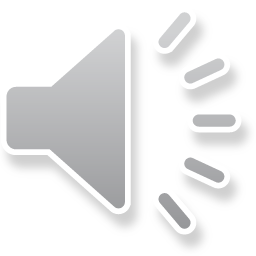 B
B
B
B
B
B
B